EDITORIAL STANDARDS & POLICIES
Dr Samar Firdous
Associate professor 
(Medicine)
What are Editorial Standards & Policies?
The essential rules that help to establish and uphold a reputation as a trust worthy resource for the audience.


These ethical and editorial standards are helpful to guide content creators to create an extremely trustworthy news product for the audience.
Editorial standards
These Good publication practice guidelines are intended to serve as a code of conduct for :

all stakeholders in the academic management 

   and 

publication of research in scientific journals: 
    (editorial teams, authors and manuscript reviewers).
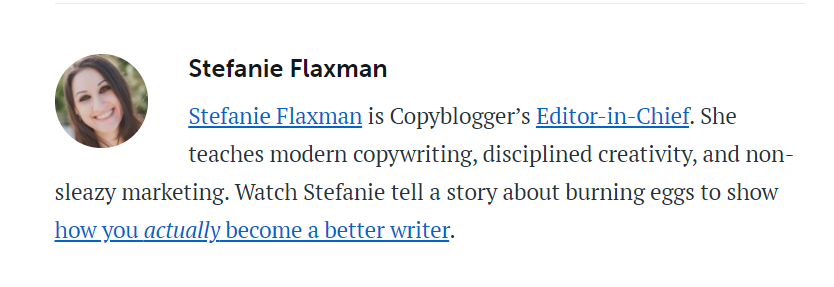 They provide freedom to be creative, or straight up weird as long as the content is built on a foundation that serves the audience. (Stefanie Flexman)
[Speaker Notes: Copyblogger is modern site for digital marketing.]
3Fs of editorial standards:
Fitness

Fact checking 

Formatting
1) Fitness
A simple question is used to work for a fitness assessment: 

“Is this information relevant and useful for the audience?”


When you’ve crafted a relevant, useful presentation –it is fit to publish.
2. Fact-checking
Fact-checking helps you always share solid information with your audience.

Important items to fact-check that elevate the quality of work:

Hyperlinks. Do all hyperlinks go to the correct sites?

Spellings. Names of people, businesses, products, locations, and publications should all be double-checked. To add an extra layer of polish, note the style of spellings. Eg Copyblogger not Copy Blogger

Days and dates. Make sure days of the week correspond with dates mentioned. 

Start and finish times. If you’re publishing details about an event, check that the start and finish times match the official event information to avoid issuing a correction later.
3. Formatting
It is a classic part of publications.

You’re able to offer a variety of voices through different pieces of content because formatting helps each article look like it belongs to the same publication.

It’s a way to tie together perspectives that all serve your target audience.
The following principles should be observed.
1. Impartiality
The Editorial Teams must handle all submitted manuscripts in an impartial manner.

They must respect the intellectual independence of all authors, who must be given the right of reply if they receive a negative review.

Manuscripts that report negative research results should not be excluded from consideration.
2. Confidentiality
Members of the Editorial Teams are required to ensure the confidentiality of all manuscripts until they have been accepted for publication. 

In addition, no member of an Editorial Team may use data, lines of reasoning or interpretations in unpublished manuscripts for his or her own research, except with the authors’ express written consent
3. Manuscript review
The Editorial Teams must ensure that all published research articles have been evaluated by at least two subject specialists, and that the review process has been fair and impartial.

The method of peer review most appropriate for the scientific community that the journal or series is targeted to must be made public: double blind /single blind or open.

 When one of the two reviews is negative, a third review will be requested.
[Speaker Notes: double blind (in which both authors and reviewers

      are anonymous), single blind (in which reviewers are anonymous) or open (in which neitherauthors nor reviewers are anonymous).]
Plagiarism                                             (using some one else’s work / ideas as your own):
Direct Plagiarism.

Mosaic Plagiarism.

Self Plagiarism.

Accidental plagiarism.
Fabrication & Falsification:
Fabrication is making up data or results.

Falsification is manipulating data, research equipment or results.
Redundant publication:
Publishing same intellectual material more than once in same or other language without adequate acknowledgement of the source & justification. 

It refers to the situation when a study is split into several parts for submission to different journals.

It is also borrowing content from previous work without citation.
The Editorial Teams must ensure followings:
1.  All submitted manuscripts are original and unpublished.

2. Verification of originality and to detect plagiarism, self-plagiarism and redundant publication .

3. Measures to detect data falsification or manipulation. 

4. The Editorial Teams must recognize the value of and acknowledge the input of all those involved in the review of manuscripts submitted to the journal or series.
5. Team members should encourage academic authorities to:

 Acknowledge peer review activities .

They should decline to use reviewers who submit reports that    are of poor quality, erroneous or disrespectful.

  That are delivered after the agreed deadline.
[Speaker Notes: redundant publication defined as the complete copy, partial copy or altered copy of work published by the same author in such a way as to make the work appear different.]
6. Persons who submit a manuscript for review may suggest the names of up the three specialists as peer reviewers. 

The Editorial Teams reserve the right to decide whether to accept or decline these suggestions, and is not required to communicate their decision to the authors.
4. Manuscript acceptance or rejection
Responsibility rests with the Editorial Teams based on their decision on the reports received about the manuscript.

 The reviewers should base their decision on the quality of the manuscript in terms of its relevance, novelty and clarity of writing and reporting.

The Editorial Teams may reject a submitted manuscript without external review if the members believe it to be unsuitable for the journal.
5. Journal article retraction and expression of concern
The Editorial Team reserves the right to retract published articles which are subsequently determined to be unreliable due to unintentional error or scientific fraud or misconduct: data, fabrication, manipulation or appropriation, text plagiarism, self-plagiarism and redundant or duplicate publication, omission of references to sources consulted, use of content without permission or without justification, etc. 

The decision to retract is based on the need to correct the scientific record of publication and to ensure its integrity.
In case of a conflict regarding duplicate publication caused by the simultaneous publication of the same article in two different journals, the date the manuscript was received by each journal will be used to decide which of the two versions should be retracted.

If any conflict arises, the journal will ask the author or authors to provide an explanation and relevant evidence for clarification, and will reach a decision based on this information.

The journal must publish the retraction notice in both its print and electronic editions, and the notice must mention the reasons for the retraction, in order to differentiate between misconduct and unintentional error.
Retracted articles will remain available in the electronic edition of the journal, and will be identified clearly and unambiguously as retracted in order to distinguish retractions from other corrections or commentaries.

In the print edition, retractions will be reported as promptly as possible as an editorial or note from the editor with the same wording as in the electronic edition.

Prior to final retraction, the journal may issue an expression of concern in which the necessary information is provided with the same wording as for retraction.
6.Guidelines for authors
The instructions for manuscript preparation for each journal or series (text length, figure preparation, reference formats, etc.) must be publicly available. 

7. Conflict of interest
Should be clearly disclosed.
External reviewers
Confidentiality.

Objectivity.

Timely response.

Aknowledgement of sources of information.

Conflict of interest.
Take home messageImpartialityConfidentialityRespect for others.Dedicated / honest work
Thank you